Towards Feature Location in Models through a Learning to Rank Approach
Ana C. Marcén, Jaime Font, Óscar Pastor, and Carlos Cetina
5th International Workshop on Reverse Variability Engineering 
26th September 2017, Sevilla, España
Agenda
Introduction
The Approach:  Learning to Rank for Feature Location in Models (LRFL-M)
Evaluation
Discussion
Conclusions
2 / 20
REVE 2017 – 26th September
Ana C. Marcén| Towards Feature Location in Models through a Learning to Rank Approach
Introduction
Software maintenance requires, in the first place, to locate the software artifacts that are relevant to the specific functionality.
3 / 20
REVE 2017 – 26th September
Ana C. Marcén| Towards Feature Location in Models through a Learning to Rank Approach
Introduction
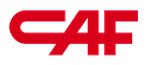 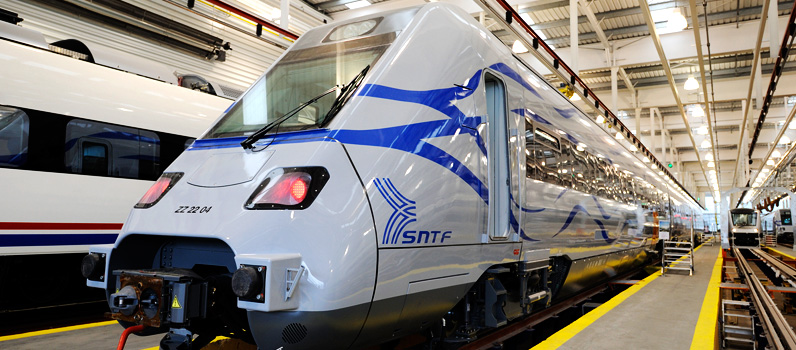 Models contains more than 1200 elements that fit around  121 different features.
4 / 20
REVE 2017 – 26th September
Ana C. Marcén| Towards Feature Location in Models through a Learning to Rank Approach
Introduction
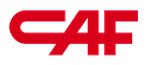 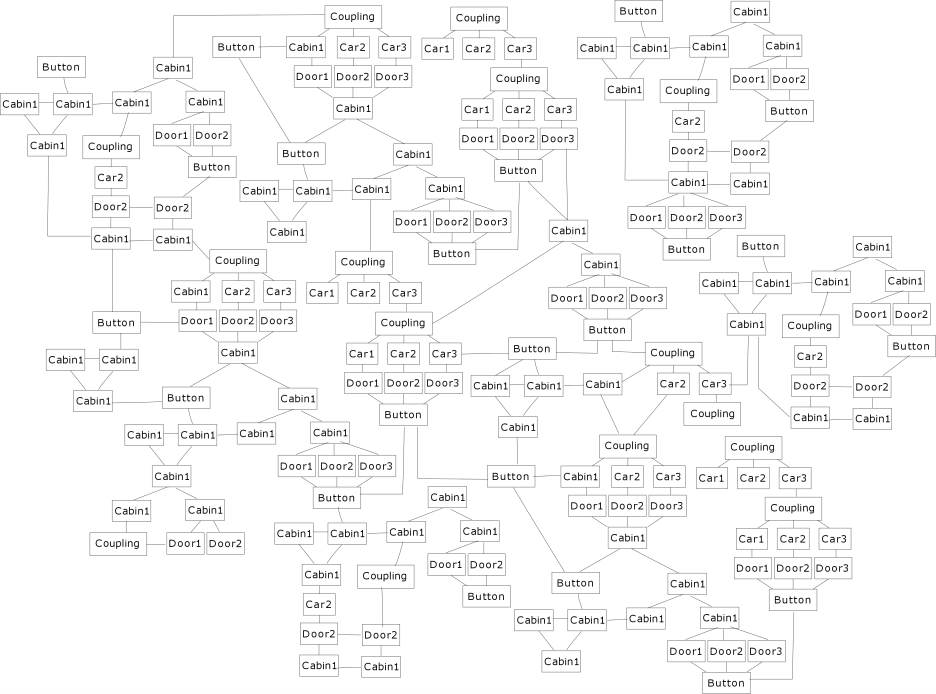 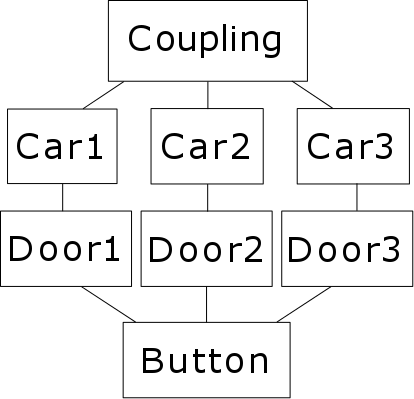 The system will turn on the LED of the button that closes the doors on one side of the train if all the doors of the correspondent coupling are closed or blocked.
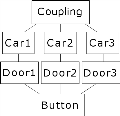 Models contains more than 1200 elements that fit around  121 different features.
5 / 20
REVE 2017 – 26th September
Ana C. Marcén| Towards Feature Location in Models through a Learning to Rank Approach
Introduction
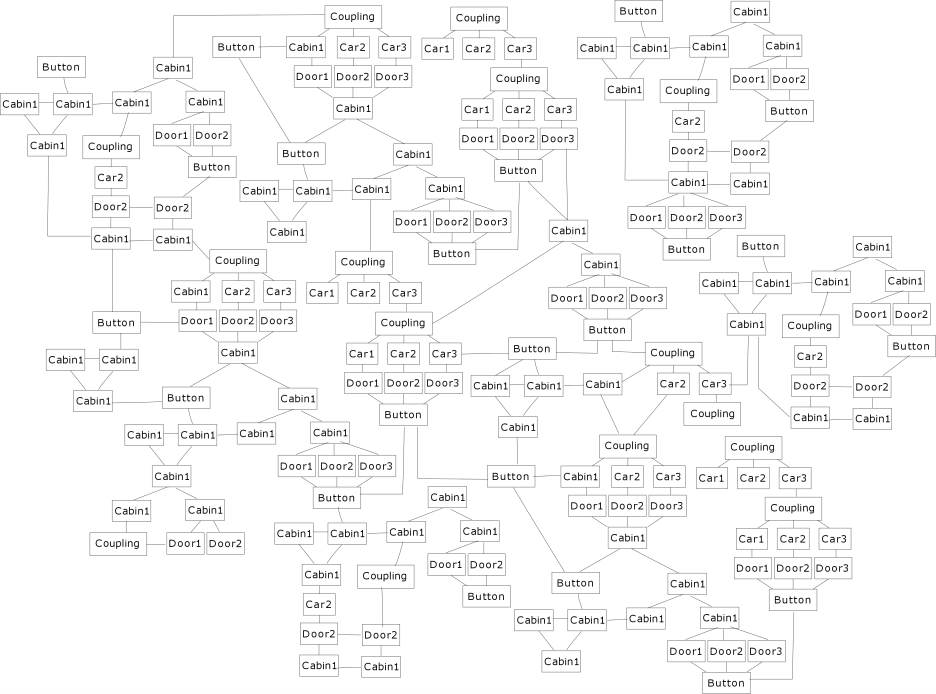 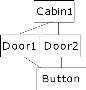 The system will turn on the LED of the button that closes the doors on one side of the train if all the doors of the correspondent coupling are closed or blocked.
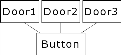 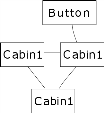 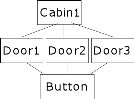 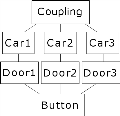 1
2
3
4
5
6 / 20
REVE 2017 – 26th September
Ana C. Marcén| Towards Feature Location in Models through a Learning to Rank Approach
Approach
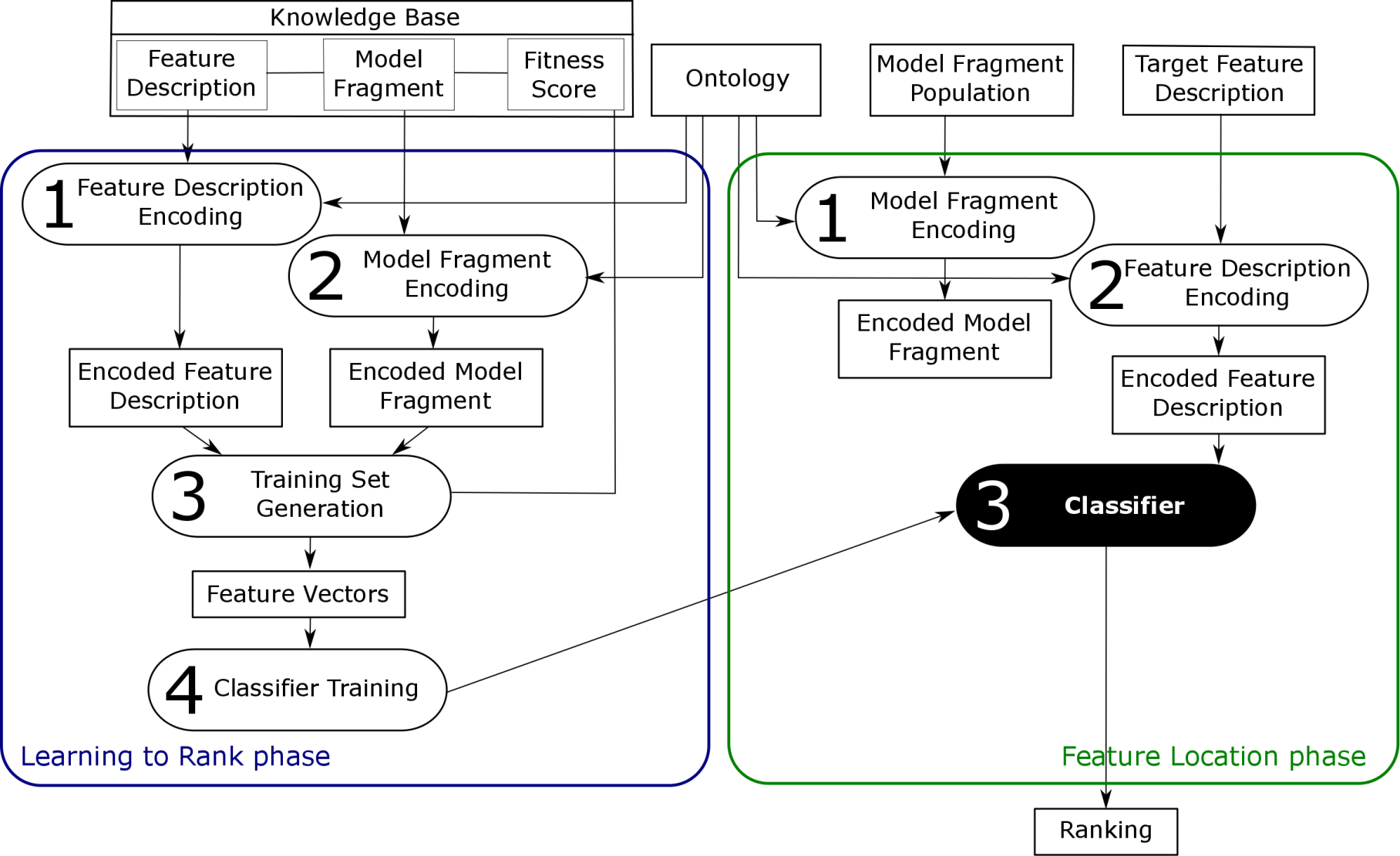 7 / 20
REVE 2017 – 26th September
Ana C. Marcén| Towards Feature Location in Models through a Learning to Rank Approach
Learning to Rank phase
Inputs: Knowledge Base
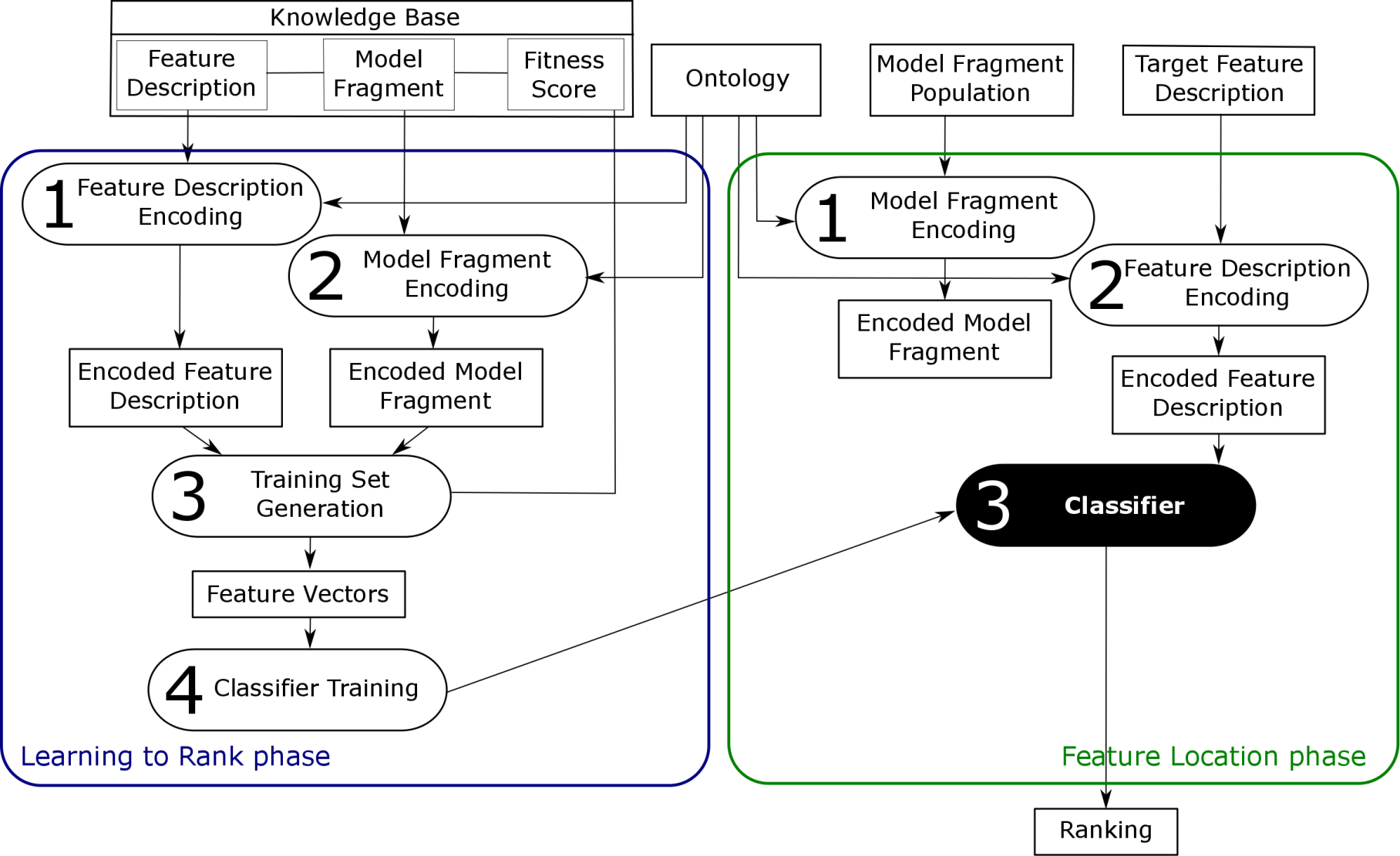 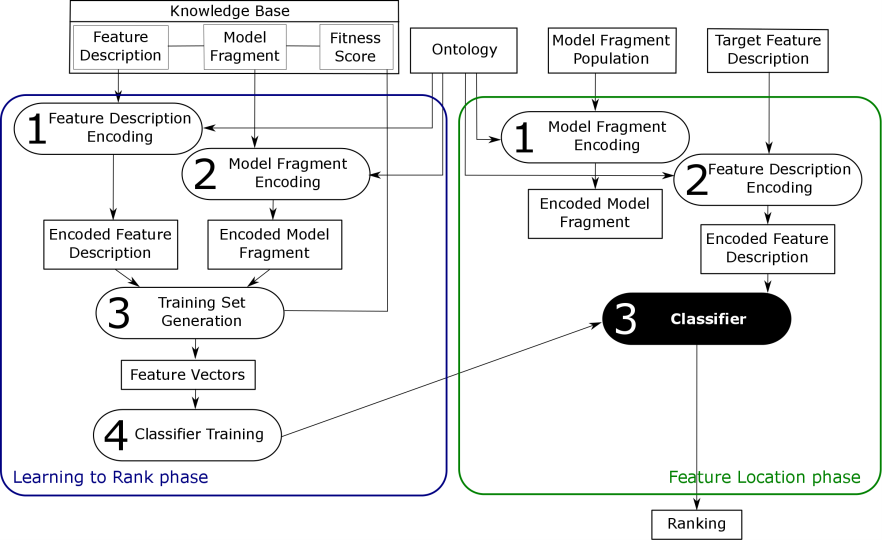 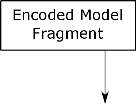 The system will turn on the LED of the button that closes the doors on one side of the train if all the doors of the correspondent coupling are closed or blocked.
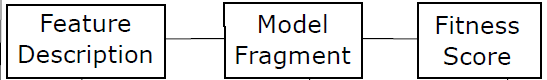 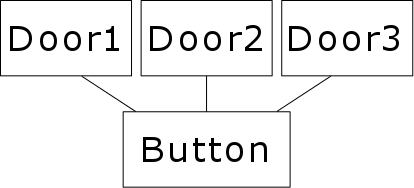 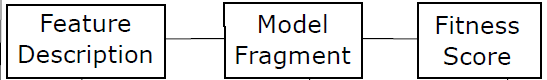 8
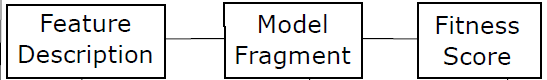 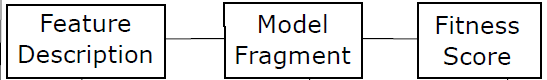 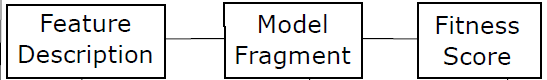 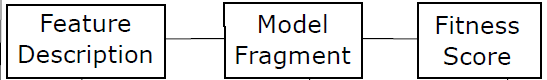 8 / 20
REVE 2017 – 26th September
Ana C. Marcén| Towards Feature Location in Models through a Learning to Rank Approach
Learning to Rank phase
Inputs: Ontology
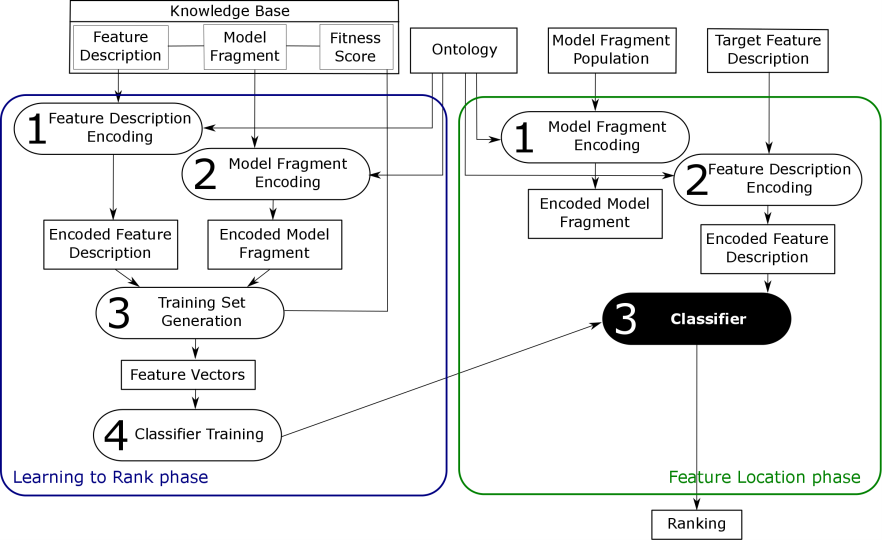 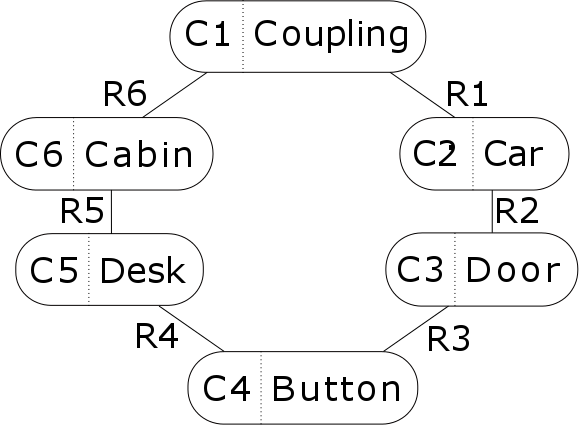 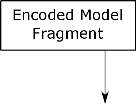 9 / 20
REVE 2017 – 26th September
Ana C. Marcén| Towards Feature Location in Models through a Learning to Rank Approach
Learning to Rank phase
Feature Description Encoding
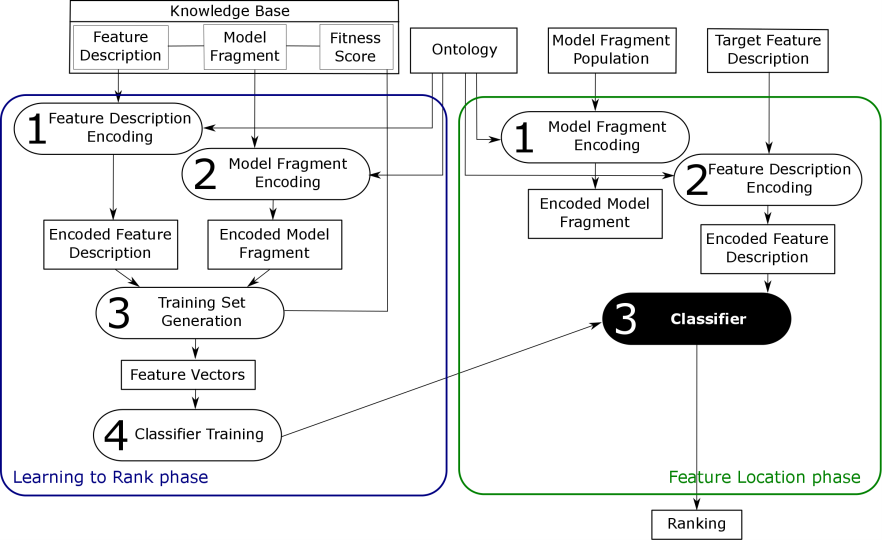 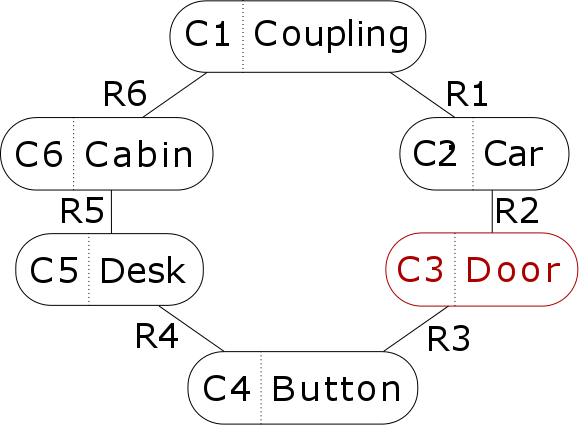 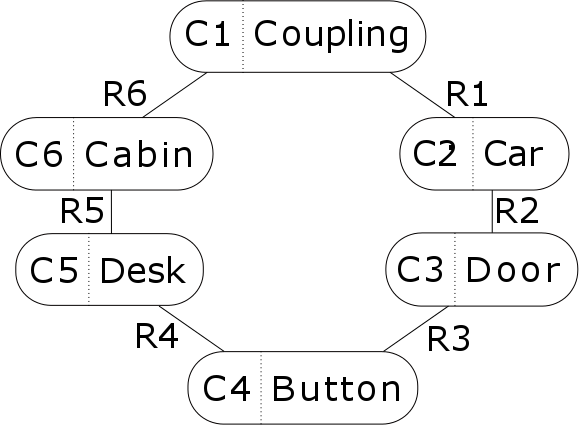 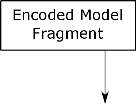 The system will turn on the LED of the button that closes the doors on one side of the train if all the doors of the correspondent coupling are closed or blocked.
The system will turn on the LED of the button that closes the doors on one side of the train if all the doors of the correspondent coupling are closed or blocked.
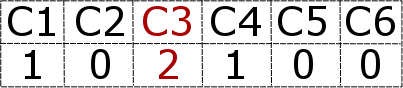 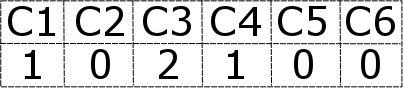 10 / 20
REVE 2017 – 26th September
Ana C. Marcén| Towards Feature Location in Models through a Learning to Rank Approach
Learning to Rank phase
Model Fragment Encoding
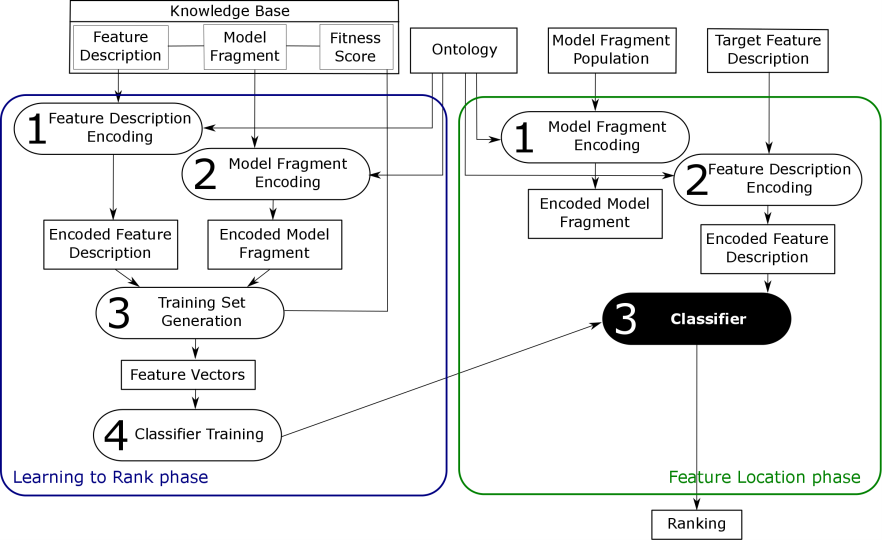 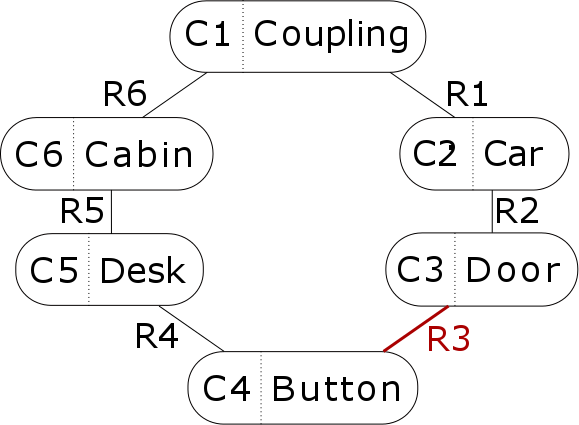 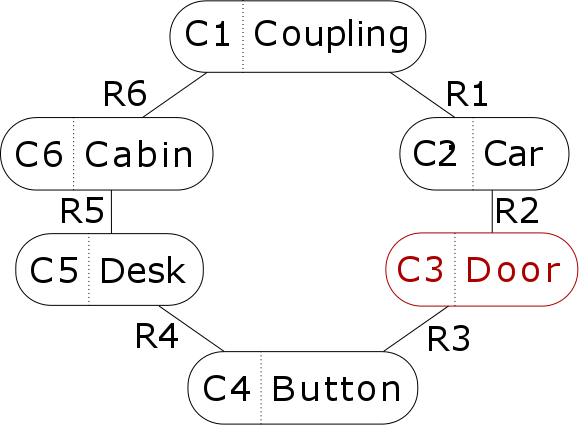 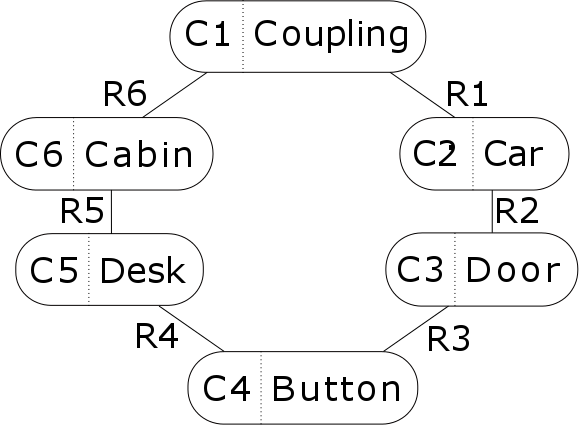 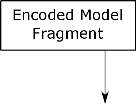 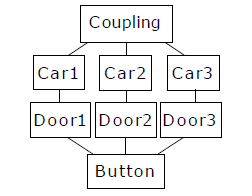 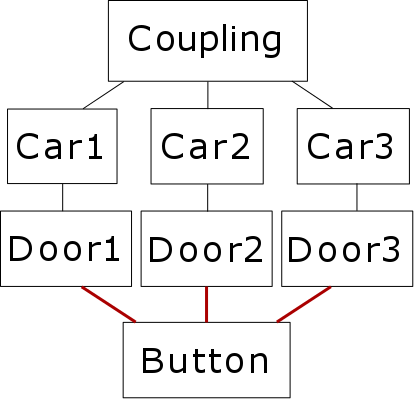 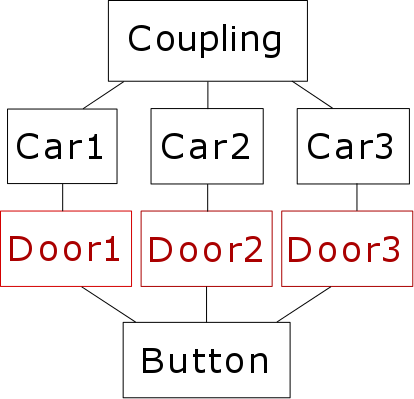 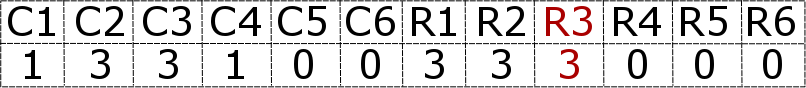 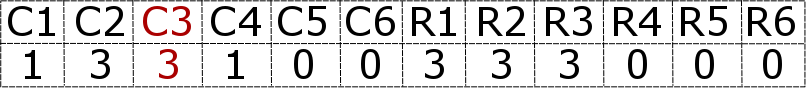 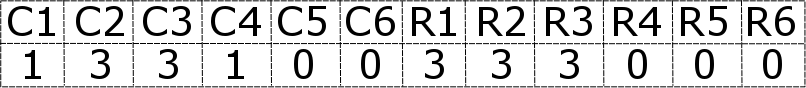 11 / 20
REVE 2017 – 26th September
Ana C. Marcén| Towards Feature Location in Models through a Learning to Rank Approach
Learning to Rank phase
Training Set Generation & Classifier Training
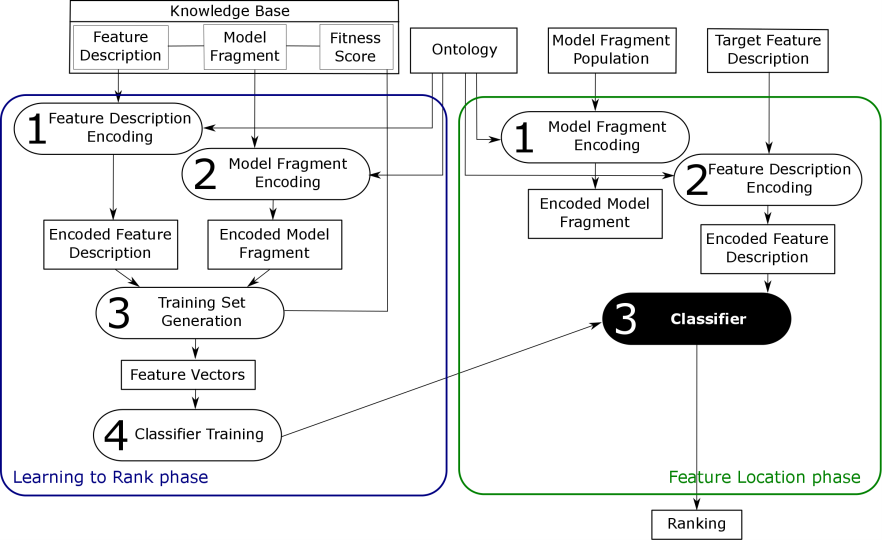 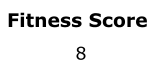 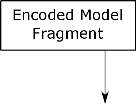 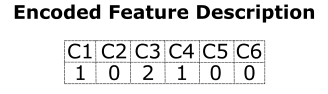 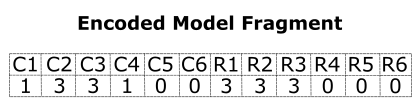 12 / 20
REVE 2017 – 26th September
Ana C. Marcén| Towards Feature Location in Models through a Learning to Rank Approach
Learning to Rank phase
Classifier
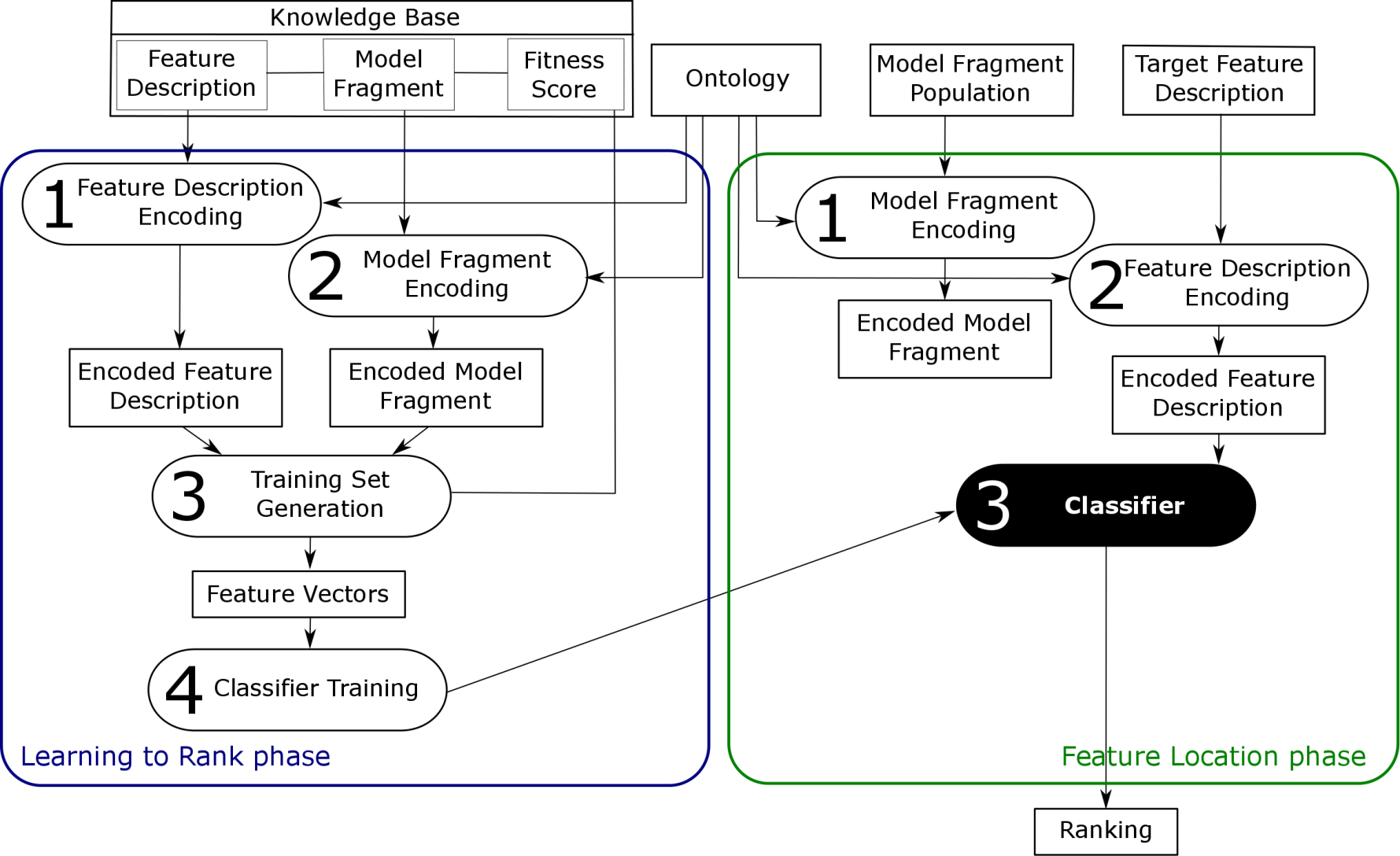 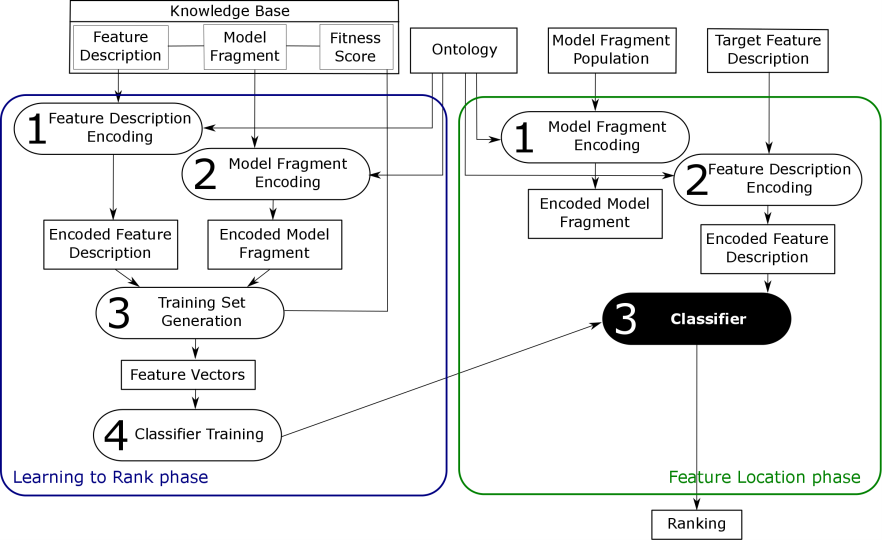 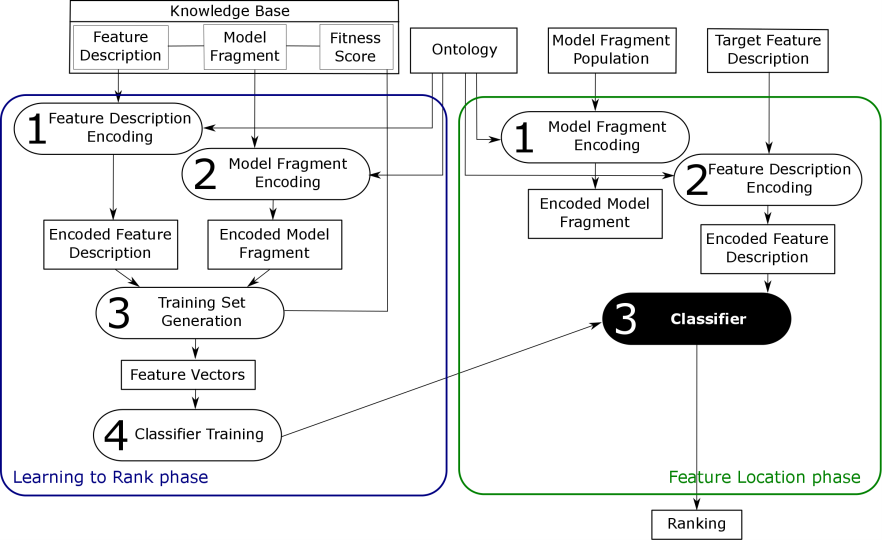 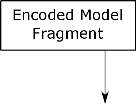 13 / 20
REVE 2017 – 26th September
Ana C. Marcén| Towards Feature Location in Models through a Learning to Rank Approach
Feature Location phase
Inputs
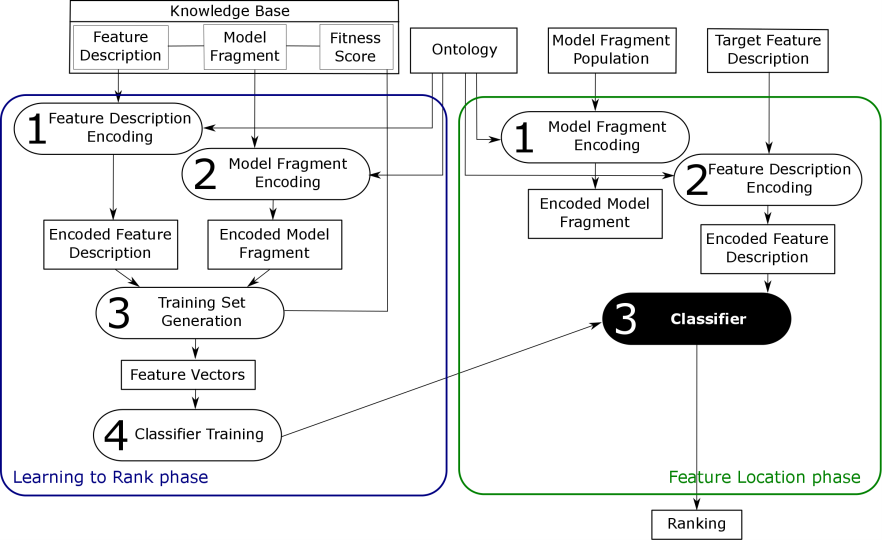 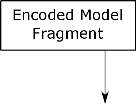 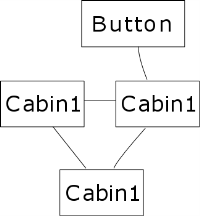 The system will turn on the LED of the button that closes the doors on one side of the train if all the doors of the correspondent coupling are closed or blocked.
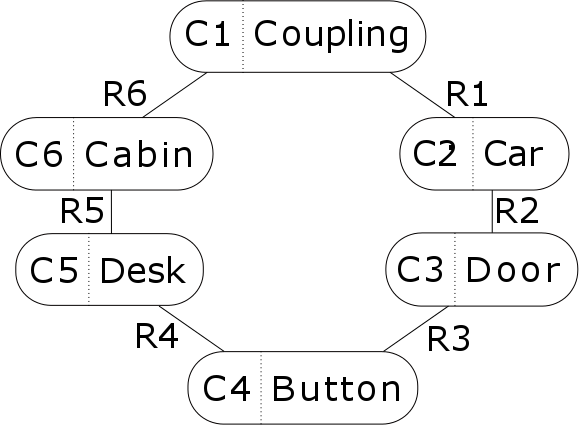 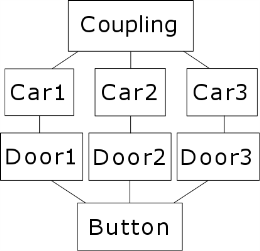 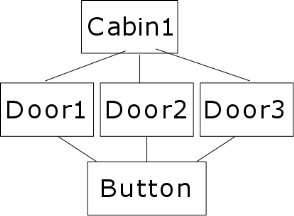 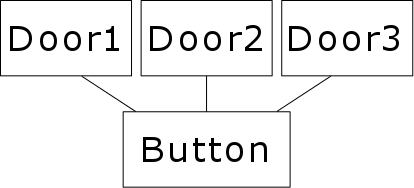 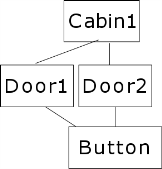 14 / 20
REVE 2017 – 26th September
Ana C. Marcén| Towards Feature Location in Models through a Learning to Rank Approach
Feature Location phase
Encoding & Classification
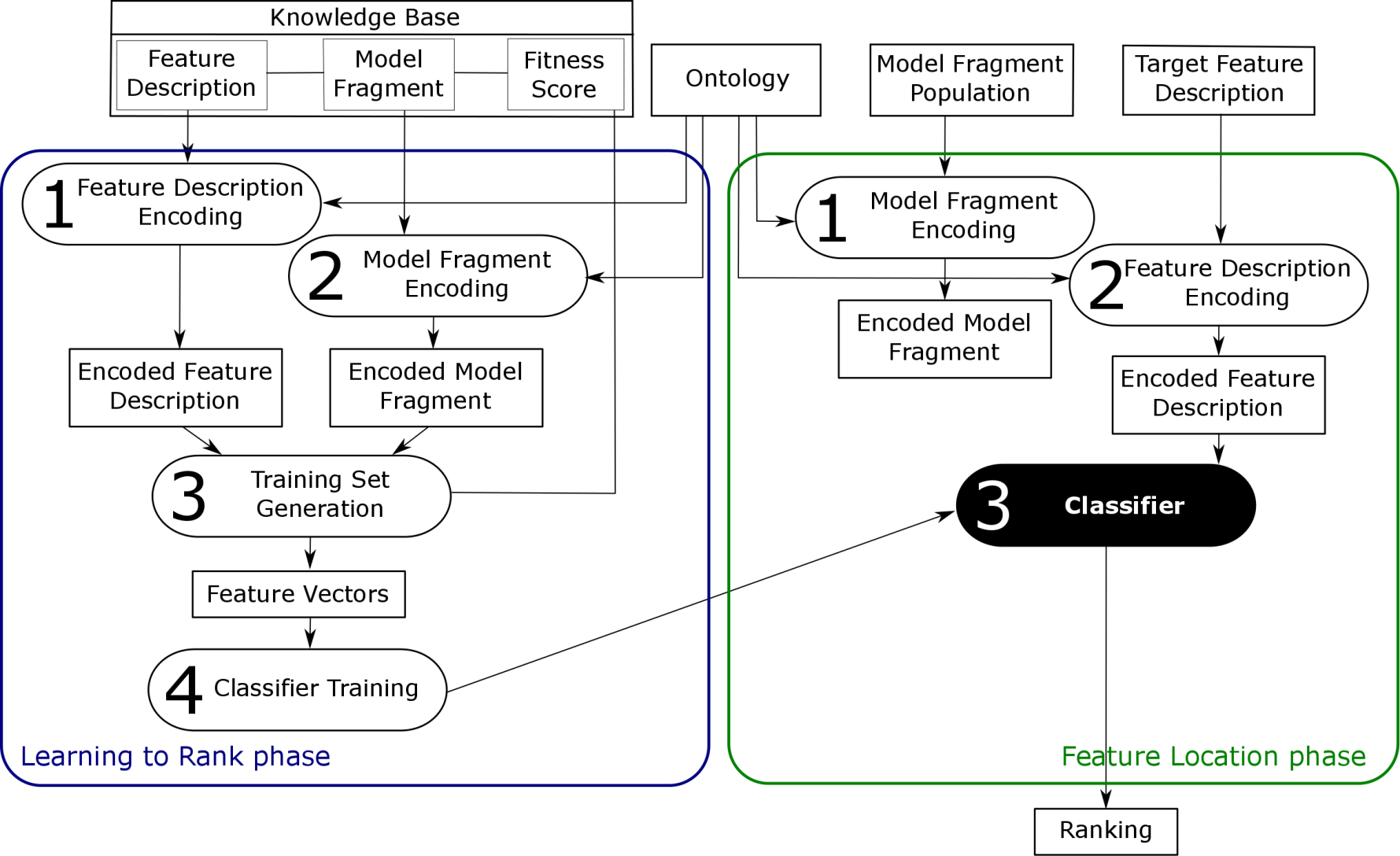 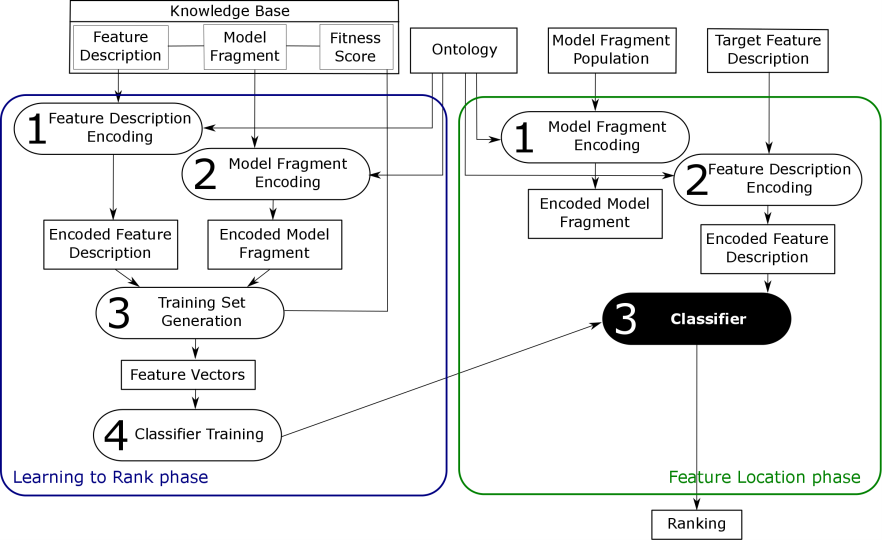 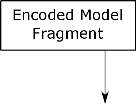 15 / 20
REVE 2017 – 26th September
Ana C. Marcén| Towards Feature Location in Models through a Learning to Rank Approach
Evaluation
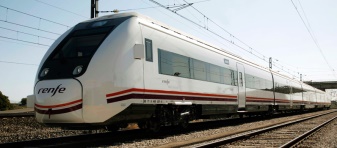 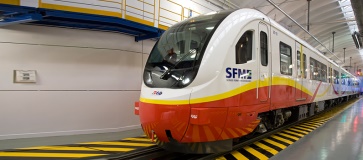 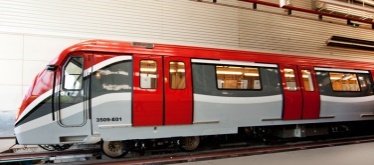 TC1
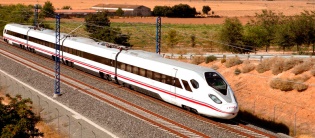 F2 ( elements)
F4 (4 elements)
F3 (3 elements)
F1 (1 element)
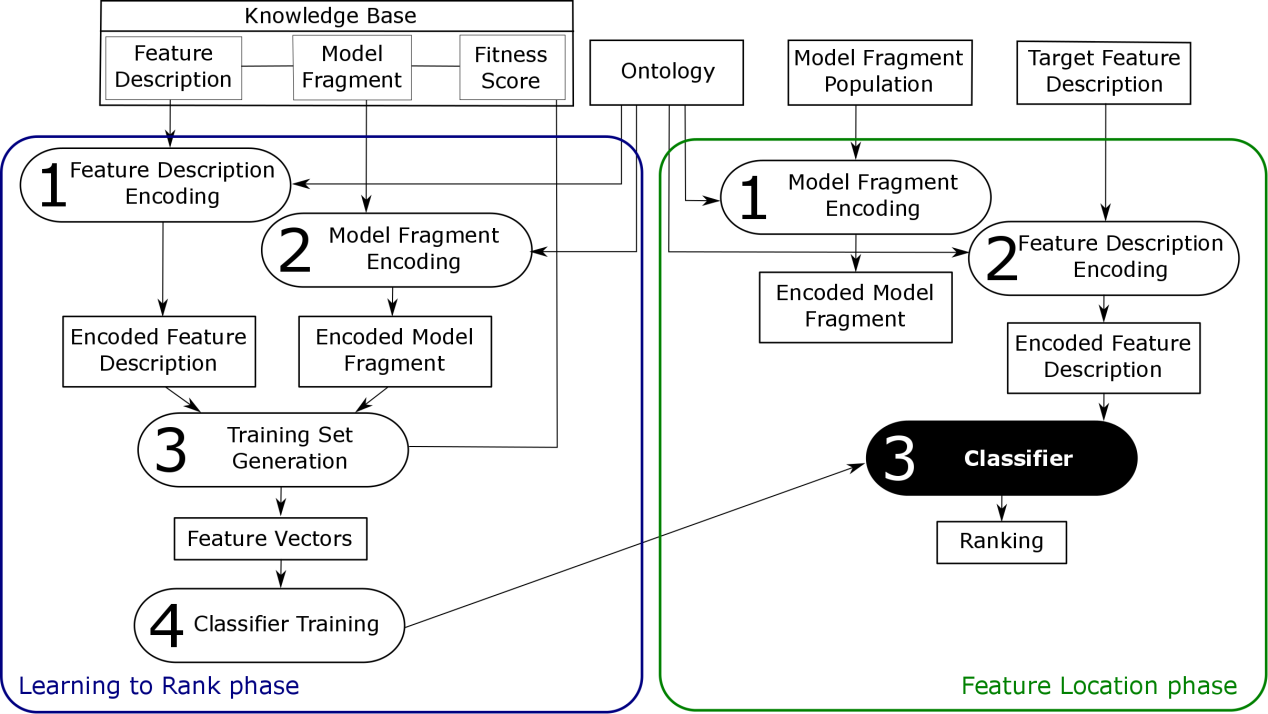 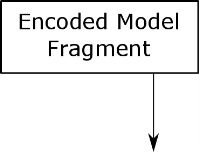 16 / 20
REVE 2017 – 26th September
Ana C. Marcén| Towards Feature Location in Models through a Learning to Rank Approach
Evaluation
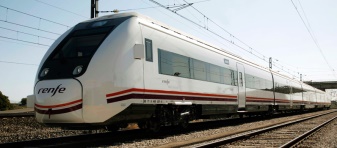 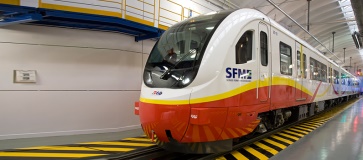 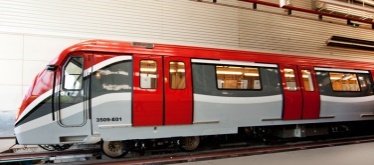 TC1
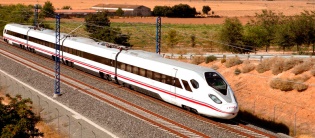 F2 (7 elements)
F4 (4 elements)
F3 (3 elements)
F1 (1 element)
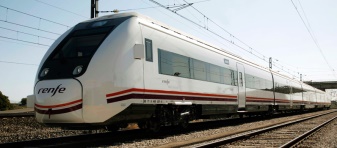 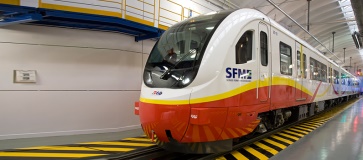 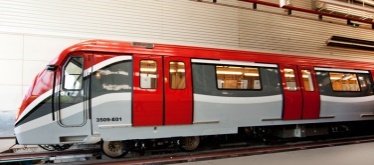 TC2
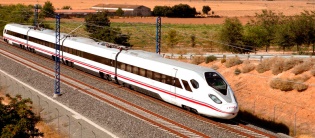 F2 (7 elements)
F4 (4 elements)
F3 (3 elements)
F1 (1 element)
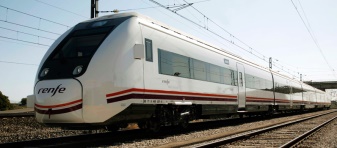 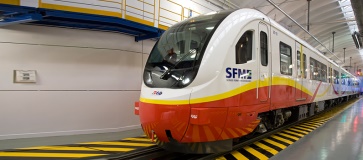 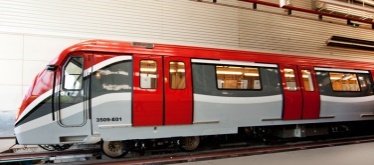 TC3
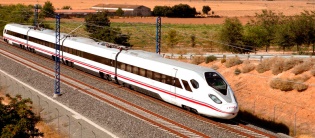 F2 (7 elements)
F4 (4 elements)
F3 (3 elements)
F1 (1 element)
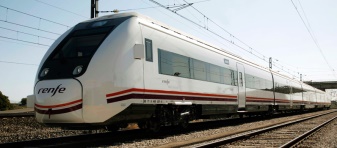 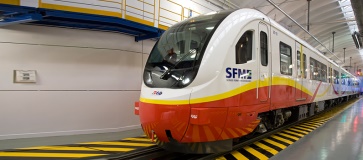 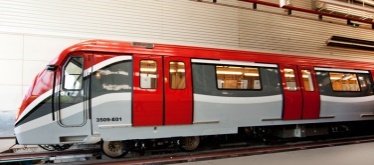 TC4
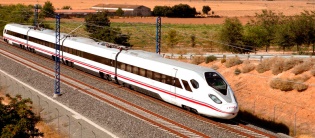 F2 (7 elements)
F4 (4 elements)
F3 (3 elements)
F1 (1 element)
17 / 20
REVE 2017 – 26th September
Ana C. Marcén| Towards Feature Location in Models through a Learning to Rank Approach
Results
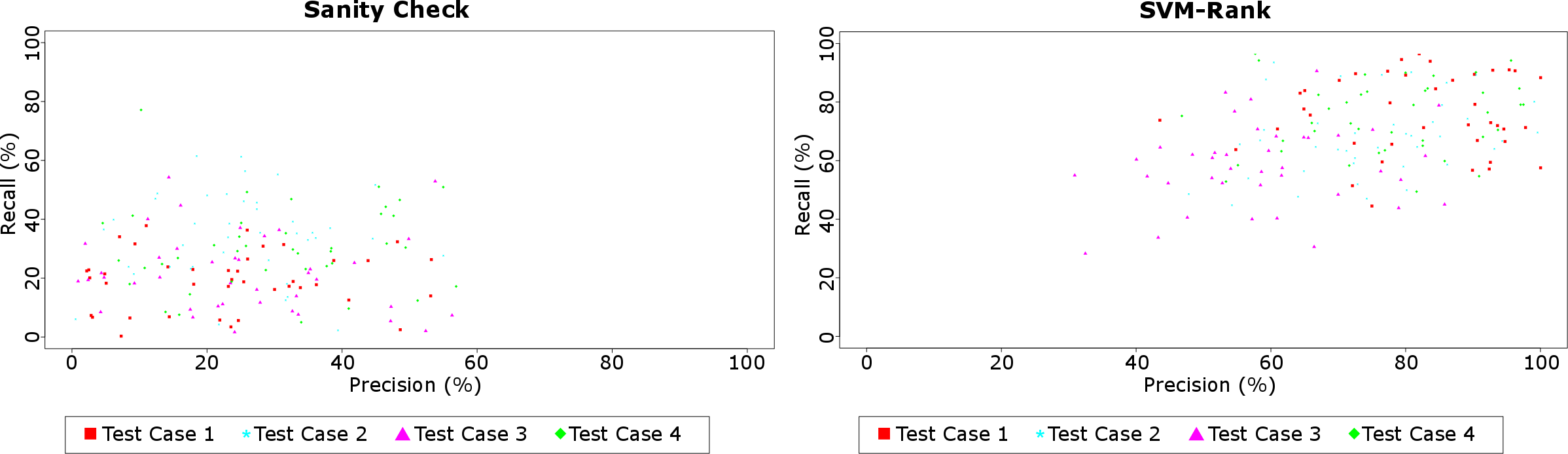 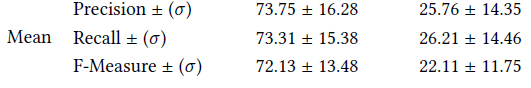 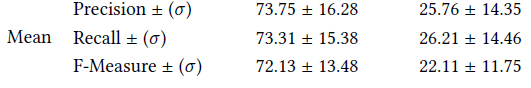 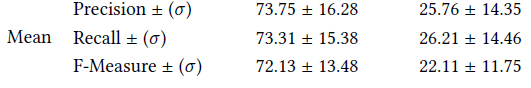 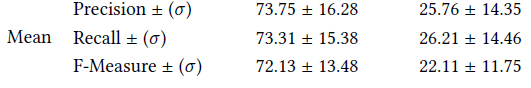 18 / 20
REVE 2017 – 26th September
Ana C. Marcén| Towards Feature Location in Models through a Learning to Rank Approach
Discussion
Limitations of our ontology-based encoding
The fitness score
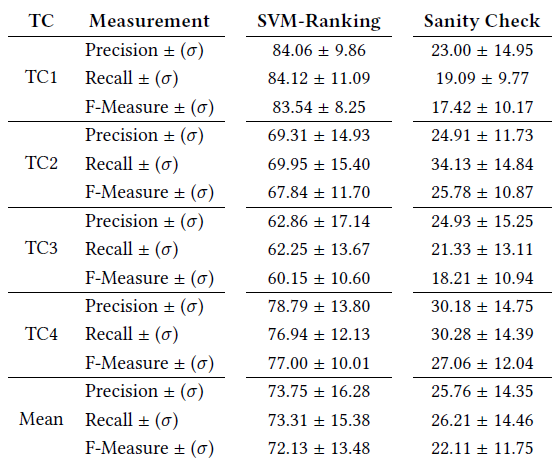 The number of elements in the knowledge base
Specific details
The relevance of the concepts and relations
19 / 20
REVE 2017 – 26th September
Ana C. Marcén| Towards Feature Location in Models through a Learning to Rank Approach
Conclusions
Our approach targets model fragments as the feature realization artifacts using Learning to Rank.
The approach is based on a novel encoding of feature descriptions and model fragments based on an ontology.
The approach takes advantage of legacy artifacts through the Learning to Rank algorithms.
The located features using this approach show recall and precision measures of around 73%, while the sanity check remains below 46%.
Our next steps involve the improvement  of the classifier.
20 / 20
REVE 2017 – 26th September
Ana C. Marcén| Towards Feature Location in Models through a Learning to Rank Approach
Towards Feature Location in Models through a Learning to Rank Approach
Ana C. Marcén
acmarcen@usj.es